Design and Manufacture Revision
Marketing Techniques and Manufacturing  Processes
Marketing Methods
Technology Push
Technology push is when products are re-designed because of changes in materials or manufacturing methods. This might mean that new materials have become available, with improved properties; or that improvements in manufacturing processes mean a manufacturer can make the product cheaper or more efficiently, which reduces manufacturing costs.

Technology/Market Pull 
Market pull is when product ideas are produced in response to market forces. Examples of market influences include:
A demand from consumers for new or improved products.
A competing product is launched by another manufacturer. (Xbox v PlayStation)
A manufacturer wants to increase their share of the market.
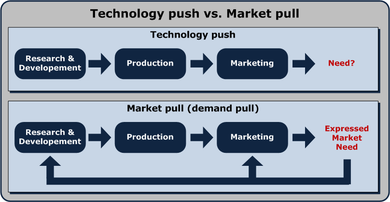 Some examples of Marketing Techniques
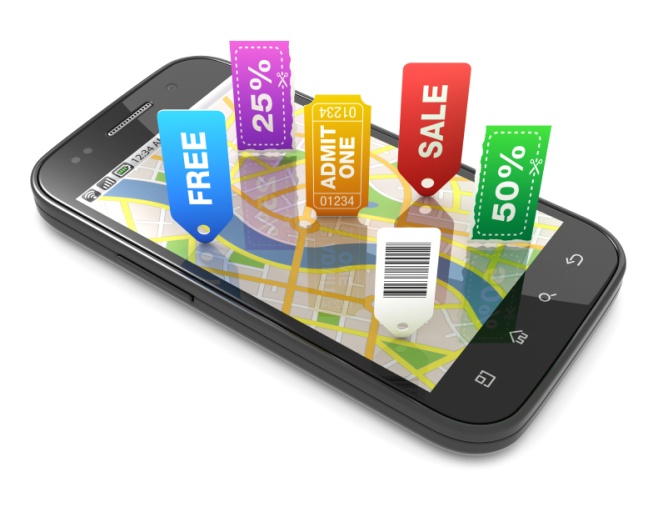 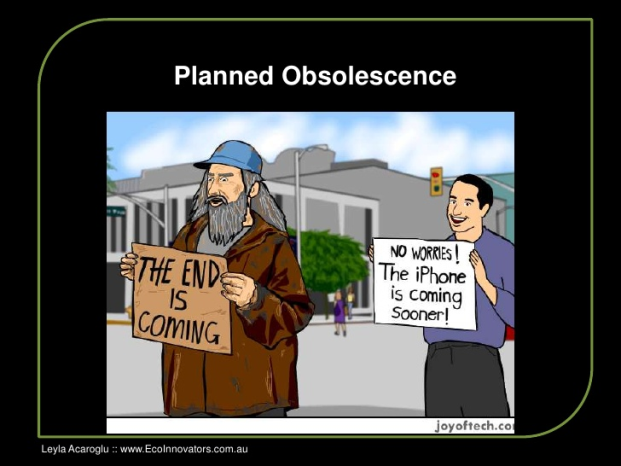 Planned Obsolescence

Mobile Marketing

Product Placement- http://www.bbc.co.uk/news/entertainment-arts-34727307 

Viral Marketing

Mass Marketing, Brand Names

Seasonal Marketing
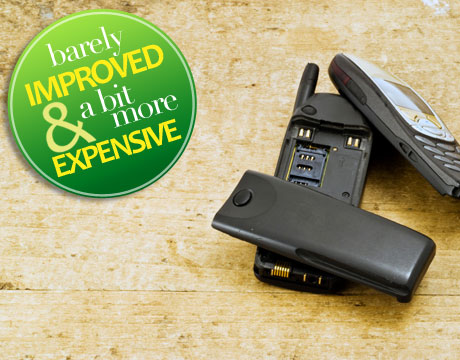 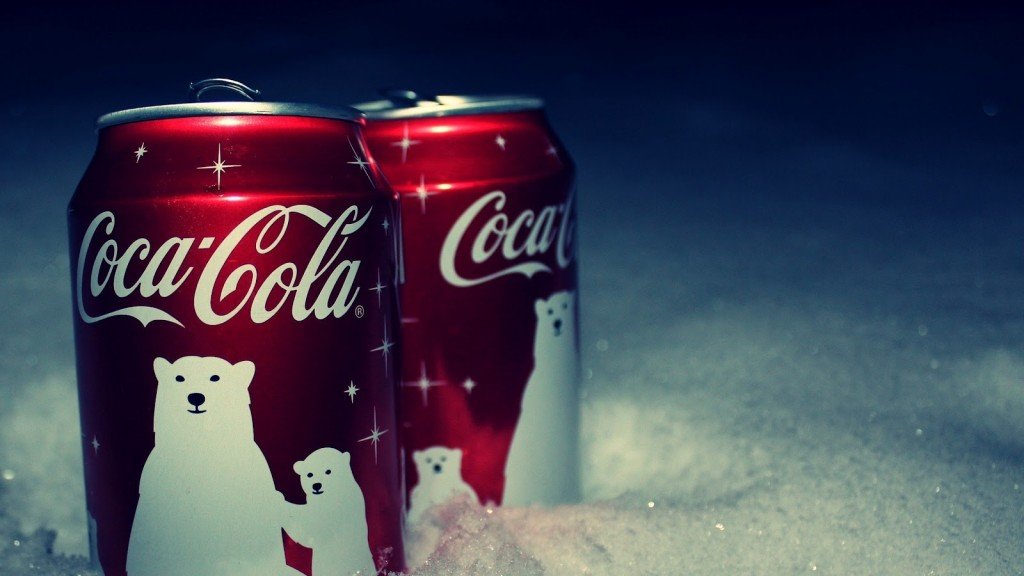